E-ScienceTalk PMB
E-ScienceTalk PMB Meeting 10
10 January 2013
Telcon
Open actions
Review report
e-ScienceTalk has demonstrated significant potential for improving dissemination and outreach activities across a broad range of disciplines and research areas.

Through structured collaboration with a large number of other projects the team has demonstrated the significant potential value of this suite of services. The reviewers urge the Commission to recognise this opportunity and to consider some form of direct funding for the professional skills and services developed by e-ScienceTalk perhaps along the lines of OpenAIRE.

In particular, the reviewers approve of the project team's pro-active approach - for example in pursuing new technologies to attract readers to iSGTW, exploring new methods for collecting and analysing usage data to understand impact, and developing new services such as training. This is impressive added value.

e-ScienceTalk has transformed itself from a project to a suite of services, with potential to contribute in a fundamental and across-the-board way to the work which will be funded under Horizon 2020.

The reviewers are pleased to note how enthusiastically the project team has followed up on the recommendations from the first review, particularly in terms of the further development and refinement of quality metrics.

The information produced to date will remain accessible, and that important lessons learnt about how to disseminate this kind of information to the different audiences will be made available for future EC projects.
WP1:Grid policy outreach
Progress
 Zara Qadir will be full time from January 2013
 Paper presented at eChallenges, 17-19 October
 Paper accepted for ISGC’13, Taipei – Zara to present
 Gridcasts held at eChallenges, EUDAT, SC’12
 Briefing on Big Data issued in early December
 Next Briefing on security in e-science in February 2013
 MoUs signed with BlogForever who will use GridCast as a case study for archiving a blog
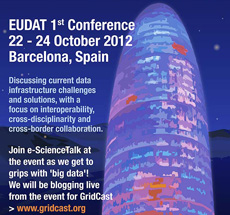 WP1:Grid policy outreach
Next steps
 2 more briefings – D1.2.11 and D1.2.12
 Add an extra one in the extension? June D1.2.13
 Compendium planned for the end of PY3 – shifted to June 2013 (PM34)
 10th e-concertation meeting on 6/7 March at The Hotel – staffing issue at reception
 Future topic ideas for briefings
 Security in e-science – next briefing?
 International dimension of grids
 eGovernment
 Impact indicators - eNVENTORY
 Digital Agenda for Europe /  Horizon 2020- final briefing?
 eInfrastructure governance
 Exascale/future computing – final briefing?
 Costs of cloud, e-infrastructure
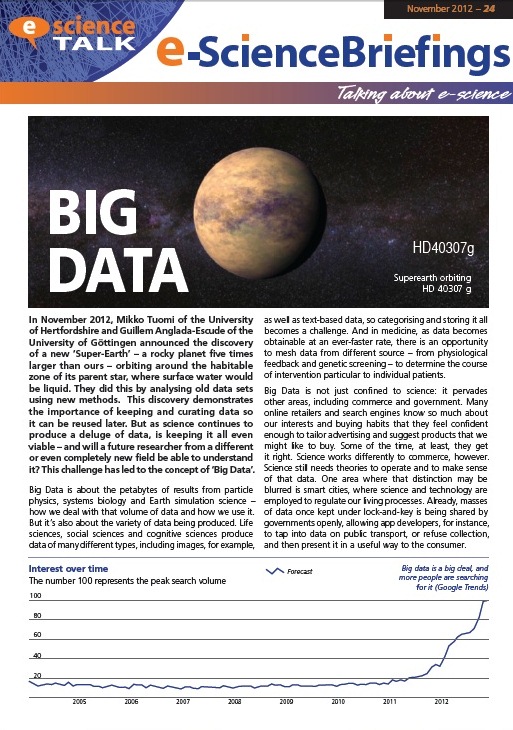 WP2: GridCafé, GridCast, GridGuide
Progress
 e-ScienceTalk
 Tracking downloads and shares of e-ScienceBriefings
 e-ScienceCity / GridCafé
 Communications area including multimedia, image bank, news, People bay area now live
 Some graphics still needed to be able to push the site properly – driven by the 3D version
 Moved to individual URLs for each area, now indexed by Google
 Traffic is still low to non GridCafe sites
 GridCast 
 GridCasts held at eChallenges, EUDAT and SC12.
 GridGuide / RTM
 Working on organising the panels more intuitively ie gLite, PANDA, GEANT
 New graphics added to the data transfers panel
 Phedex data transfers demo-ed at the review
WP2: GridCafé, GridCast, GridGuide
Next steps
 e-ScienceCity
 New areas in order: joint networking and data garden section – Data Park
 Need to trademark e-ScienceCity and e-ScienceIsland – URLs all purchased
 Marketing plan: wikipedia, social media, iSGTW, internal linking, schools pack, conferences, videos underway through the Action Plan
 GridCafé
 Need a handover date for the old and new versions of GridCafe– site must be functionally complete to do this so can be done once common areas complete – only remaining barrier is the French and Spanish version sites
 Cannot redirect to an external site from a CERN URL any more – dead links – need a CERN contact
 GridCast 
 Need to have a presence at events outside the usual community to increase the audience and advertise products such as iSGTW.
 Next events are CRISP 2nd conference, ISGC’13, EGI CF13
 GridGuide / RTM
 Challenge to reach 100 new sites by May 2013
Remaining events for PY3
Helix Nebula General Assembly, Frascati, Italy, 16-18 January 2013 (mini)
ENVRI meeting, Frascati, Italy, 5-7 February 2013 (mini)
CloudScape V, Brussels, 27-28 February 2013 (mini)
10th e-Infrastructure Concertation meeting, Brussels, 6-7 March 2013 - MAJOR
CRISP Annual Event, Villigen, Switzerland, 18-20 March 2013 – MAJOR + TRAINING
ISGC 2013, Taipei, Taiwan, 18-22 March 2013 - MAJOR
EGI Community Forum, Manchester, UK 8-12 April 2013 – MAJOR
5th CAPRI meeting, Utrecht, Netherlands, 17-19 April 2013 (mini)
ISC’13, Leipzig, Germany, 16 – 20 June 2013 - MAJOR
Plan for GridGuide
Next steps
Add any missing XSEDE, PRACE sites to bring total up to 100
Shrink sites to skeletons with links back to original websites
Remove all out of date content
Redirect www.gridguide.org to new pages in e-ScienceCity
WP3: iSGTW
Progress
 Amber Harmon started at Indiana University in mid-November as US Desk Editor – fully supported by NSF funding for up to 5 years 
 Adrian Giordani leaving CERN on 14 January 2013 – will not be replaced
 ASGC still committed to providing an Asia-Pacific editor, covering with existing staff for now
 PRACE not very engaged despite new communications officer – new CEO being recruited
 Subscriptions hovering around 8200 but decrease due to defunct addresses doesn’t seem to have impacted so far
 Continued good impact of social media policy – Twitter followers and Facebook fans continuing to increase, retweets by large accounts eg CERN, NatureNews is driving spikes of traffic to the website 
 NASA website pick up of space music article
 iSGTW site and email now at QMUL – CMS transfer is experiencing delays
 iSGTW Advisory Board took place on 14 November at SC’12, with Indiana reps
 Agreed  3rd party funds for website maintenance – 8K identified in total but no invoice from Xenomedia yet
WP3: iSGTW
Next steps / Issues
 Freelancers identified previously not very active – Andrew is pursuing contacts
 New name will left until after the end of the project i.e. as part of a new project
 Need to increase subscriber numbers as well as social media numbers – have crept up a bit
 Ongoing funding is an issue, especially for web and CMS support
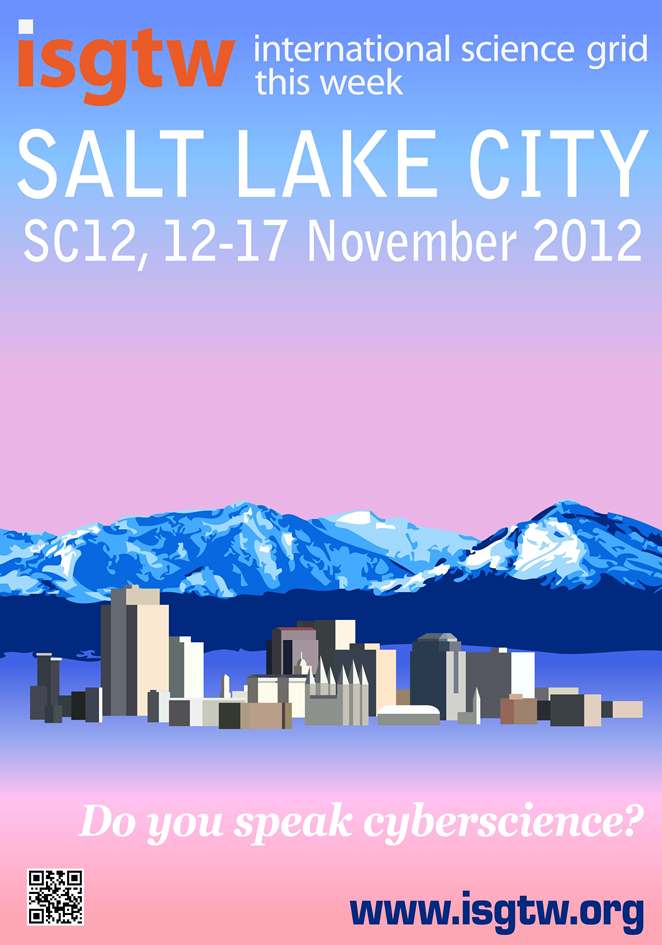 WP4:Management
Progress
 One more e-Concertation meeting in March 2013, Brussels – budget issues resolved, registration underway, competition for most successful FP7 projects launched.
 Weekly meetings continuing with the project team
 Action Plan set up to the end of the project:  https://docs.google.com/document/d/1uIv28N-fjeHSybVt3Rrn97LcB_4iHNkR7GT6T0QJ2Yg/edit
 Activities being implemented with CRISP – training carried out at ILL in November – next phase at the CRISP annual event in Villagen in March (clashes with ASGC)
 SAGrid and REUNA agreements need to be pursued, as well as DiscovertheCosmos, BioMedBridges, DCH-RP, DASISH and ENVRI
 MoU signed with BlogForever, LinkSCEEM-2 discussions
 Supporting a joint ESFRI meeting at EGI CF13 conference  with CRISP, BioMedBridges, ENVRI and DASISH
 DoW amendment to be submitted by PM30 (Feb 2013)
Project issues
WP1-WP4
 GridCast and GridCafe access issues at CERN – still have 404 error and loss of traffic
 Lack of sites for GridGuide – end of project milestone a big concern - intern
 Funding for iSGTW – editorial effort and web support
 iSGTW subscriber numbers may not reach the milestone, especially with the removal of the defunct email addresses
 Travel costs to the end of the project tbc
 Few staff remaining available to travel
 Protection of current and future e-ScienceTalk product names
 Non reporting of effort by partners for Quarterly Reports and at year end
 Very little unfunded effort reported < 20% reported
Deliverables and milestones PY3
Complete
In preparation
PY2 Effort
Overall effort achieved in PY2 in PMs: per work package
PY2 Expenditure
Overall costs  in PY2 in Euros: per partner
Under spent against plan for PY2

Costs at 79% against effort at 86%
PY2 Costs Accepted
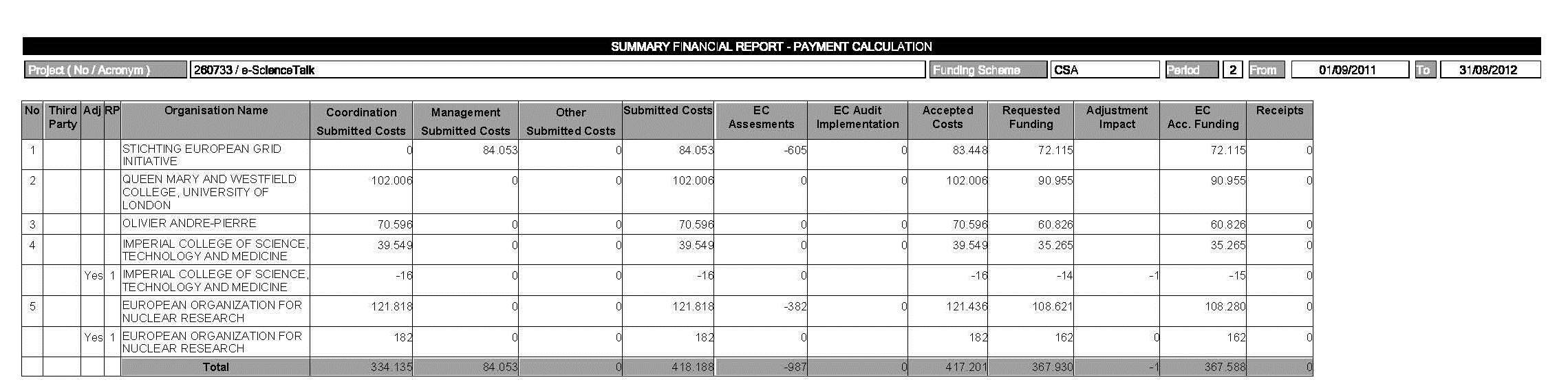 CERN incidental costs rejected (318€ + indirect costs linked)

EGI.eu audit costs rejected (605€)
PY1 + PY2 Costs Accepted
Remaining funds distribution
Pre-financing + interim payments has reached 90% ceiling
No more funds to the project from the EC
Some pre-financing funding left to distribute (77.9K) – minus CERN overpayment (785 Euros)
Proposed distribution according to % share
Proposed PY2 payment
Remaining Funds PY3
Overall costs  in PY3 in Euros: per partner
Remaining: 

PM 25-33
27% of project
Sustainability
CRISP – willing to pay for e-ScienceTalk team services post May 2013 (but will not fund core work)
Support from other ESFRI projects is still unclear
Freelancers for iSGTW – ongoing contracts for content on EU side, especially now Adrian is leaving
US funding for the iSGTW editor is for 5 years
ASGC unlikely to recruit
No cost extension of e-ScienceTalk  – until end of July 2013
Horizon2020 – earliest date for call likely to be after 1 January 2014
DoW changes
Estimated underspent budget: 36k
Move estimated underspent budget to central budget for:
management travels
final e-Concertation meeting (6-7 March 2013)
Finalise costings for support of the iSGTW website to the end of the project – Xenomedia unresponsive
Convert salary costs for Adrian to freelance fees?
Zara Qadir increases to full time Jan to end July 2013
Legal protection of e-ScienceTalk products beyond the end of the project
Move MS3 from PM26 to PM31 plus final reports to June and July
Extra deliverables & milestones – GridCast, Briefing, Schools Pack
No cost extension to end July 2013 (PM35)
Review in Sep 2013
Beyond PY3
WP1: Policy and impact
Current: 1.6 FTE QMUL – increasing to 2.0 FTE for Jan to July 2013
In-kind after 2013: not currently foreseen
WP2: GridCafe, GridGuide and RTM
Current: 1 FTE APO, 0.5 FTE Imperial
In-kind after 2013: 0.1 - 0.2 FTE Imperial
APO hosting costs for websites
WP3: iSGTW
Current: 2 FTE CERN – dropping to 1 FTE from 14 Jan 2013
In-kind after 2013: 1 fellow CERN editorial <1FTE, QMUL 0.1 FTE CMS and hosting.

WP4: Management
Current: 0.5 FTE EGI.eu
In-kind after 2013: 0.1 FTE to keep consortium together and coordinate project proposals.

In kind resources proposed on the assumption that the Commission foresees funding for these activities in Horizon2020.
Reviewers endorse e-ScienceTalk consortium is an ideal vehicle to provide communication channels for the e-Infrastructure projects, going into Horizon2020.
Long gap until first Horizon2020 project – September 2014?